SCREWDRIVERS - EXAMINATION QUESTIONS
WORLD ASSOCIATION OF TECHNOLOGY TEACHERS	https://www.facebook.com/groups/254963448192823/	www.technologystudent.com © 2024 V.Ryan © 2024
HELPFUL LINK:	https://www.technologystudent.com/equip_ﬂsh/scrwdrv1.html
1. Complete the diagram of the cabinet screwdrivers by adding the missing labels, as identiﬁed by the arrows.	6 marks
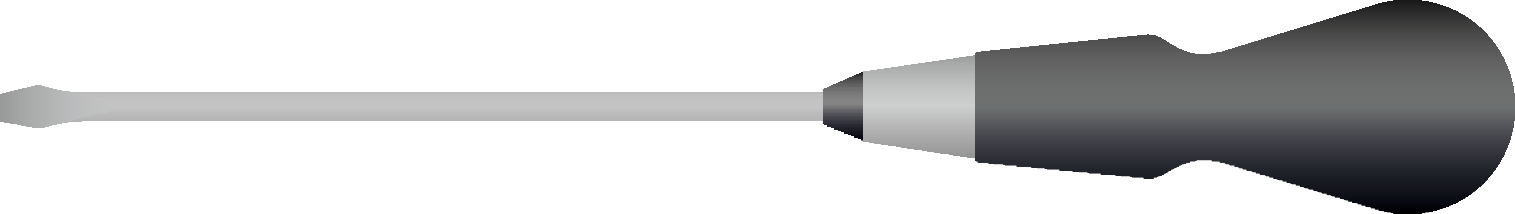 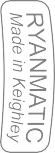 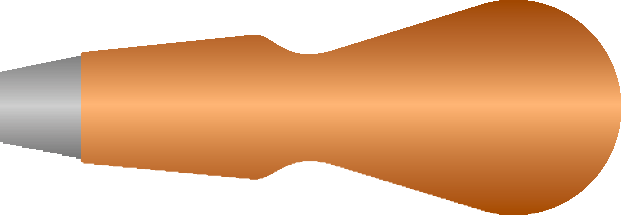 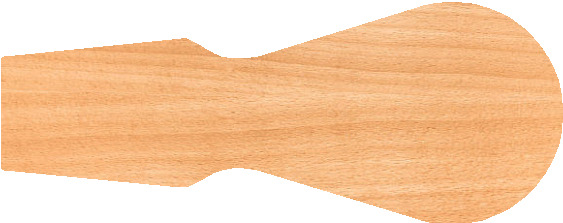 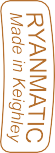 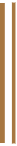 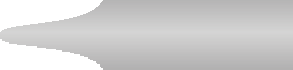 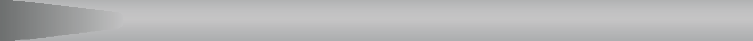 V.Ryan © 2024
2. When would you use an Engineer’s Screwdriver?	3 marks
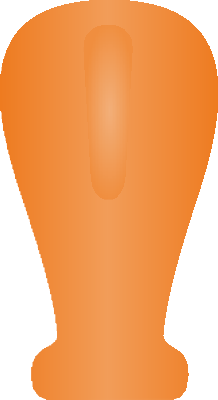 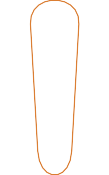 3. Name the screwdriver shown opposite? useful? 3 marks
Why is it so
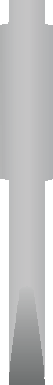 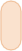 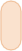 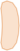 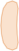 SCREWDRIVERS - EXAMINATION QUESTIONS
WORLD ASSOCIATION OF TECHNOLOGY TEACHERS	https://www.facebook.com/groups/254963448192823/	www.technologystudent.com © 2024 V.Ryan © 2024
HELPFUL LINK:	https://www.technologystudent.com/equip_ﬂsh/scrwdrv1.html
4. Complete the diagram of the ratchet screwdriver by adding the missing labels, as identiﬁed by the arrows.	5 marks
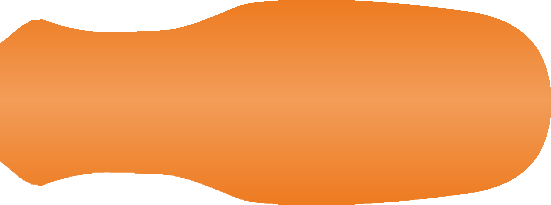 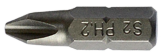 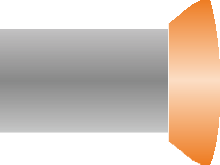 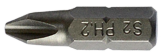 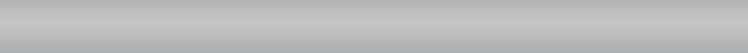 C N A/C
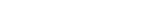 5. How does a Spiral Ratchet Screwdriver work?	3 marks
TIP
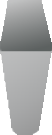 6. Name the screwdriver shown opposite? Why is it so useful?
3 marks
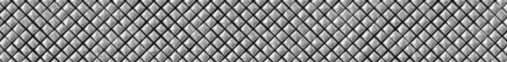 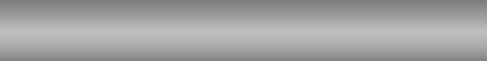 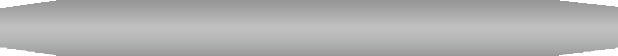 BLADE
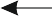 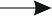 KNURLED GRIP
TIP